LO: To learn about properties of 2D shapes
Sides
Vertices
[Speaker Notes: curved  -A line that is not straight  

straight - A line or edge which has no curves is straight.]
[Speaker Notes: Draw the curved edge in the air… draw the strait edge

curved  -A line that is not straight  

straight - A line or edge which has no curves is straight.]
Vertices (corners)
The point where 2 sides meet.
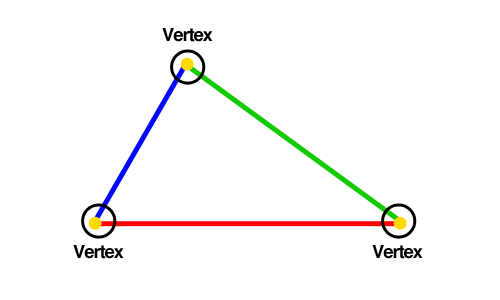 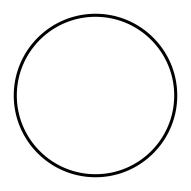 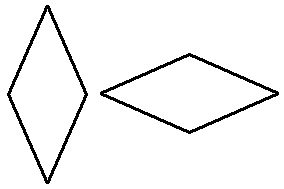 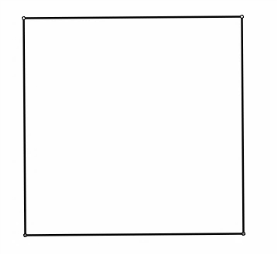 Rhombus       (diamond)

                          Parallelogram    

         
         Trapezium

                               Semicircle 
          Ellipse 
          (Oval)
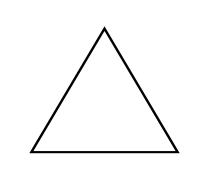 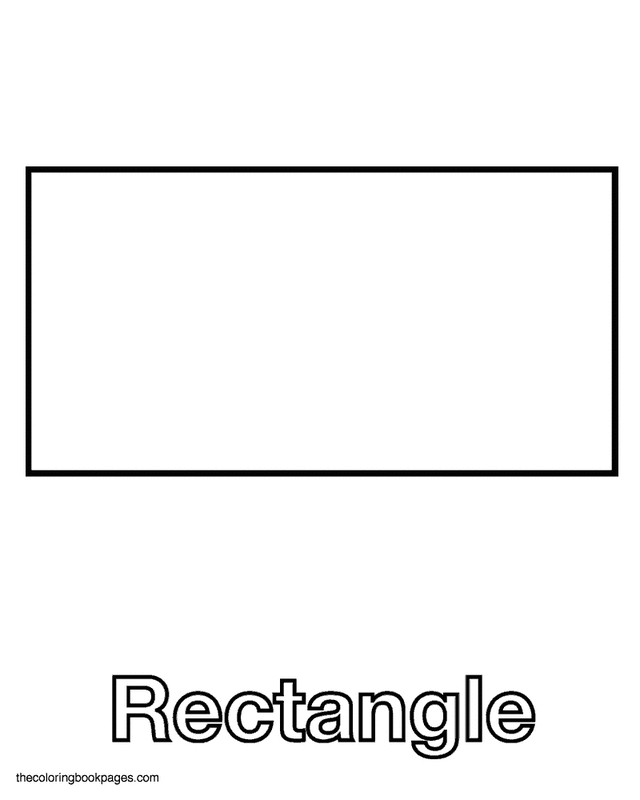 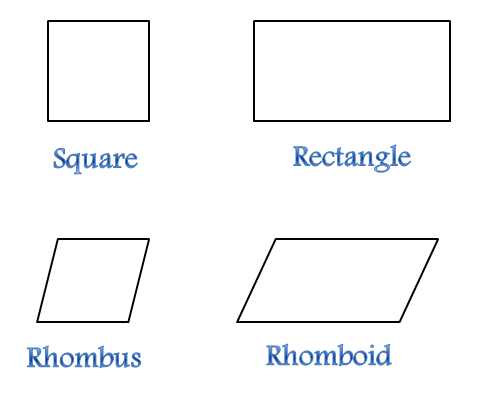 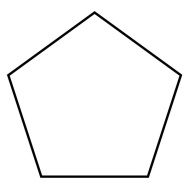 Pentagon 


Hexagon


Octagon
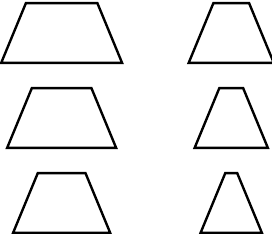 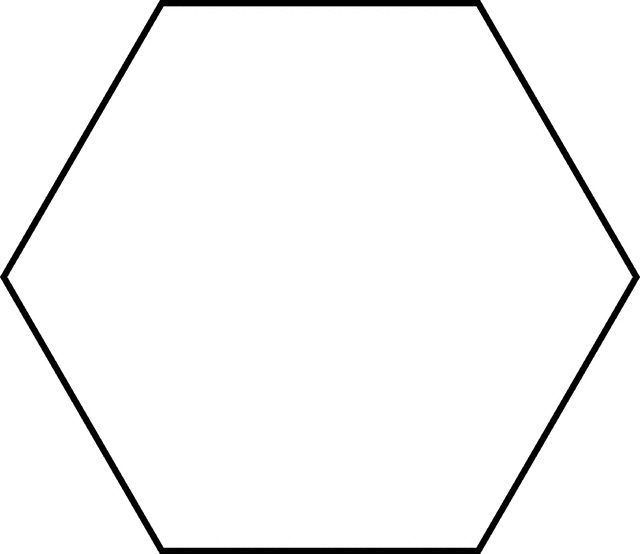 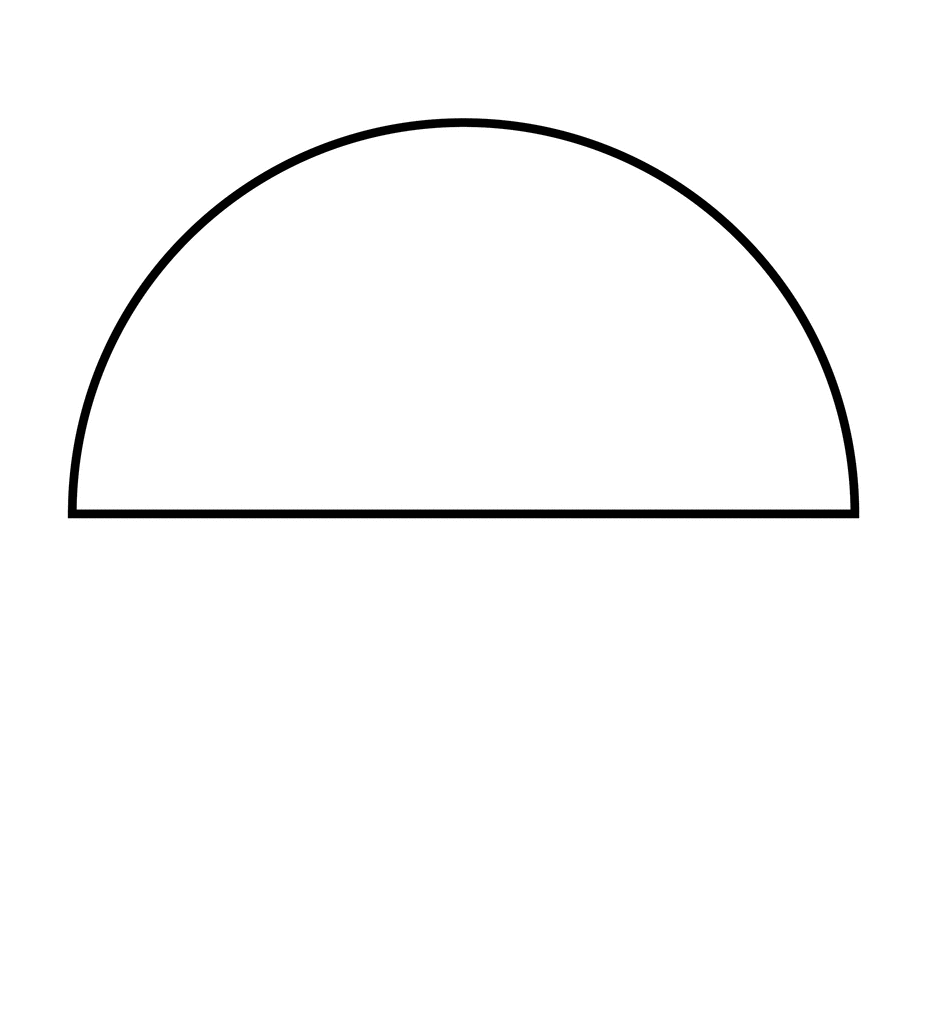 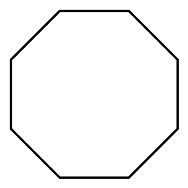 [Speaker Notes: 1) Polygon – only strait sides 
2) Quadrilaterals – 4 sides and 4 vertices
(tell them 1 and 2, ask them to find one, and a counter example) 

New shapes – semicircle pent hex octa trapez paralella rhom ellipse 

Square & Rhombus/Diamond- (square on its side)  equil length sides
Rectangle & parallelogram – cerial packet to demonstrate how it changes

Right angles – squ and rect]
What shape can you see?
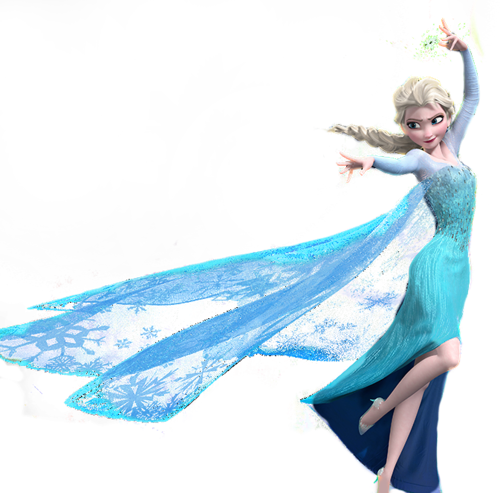 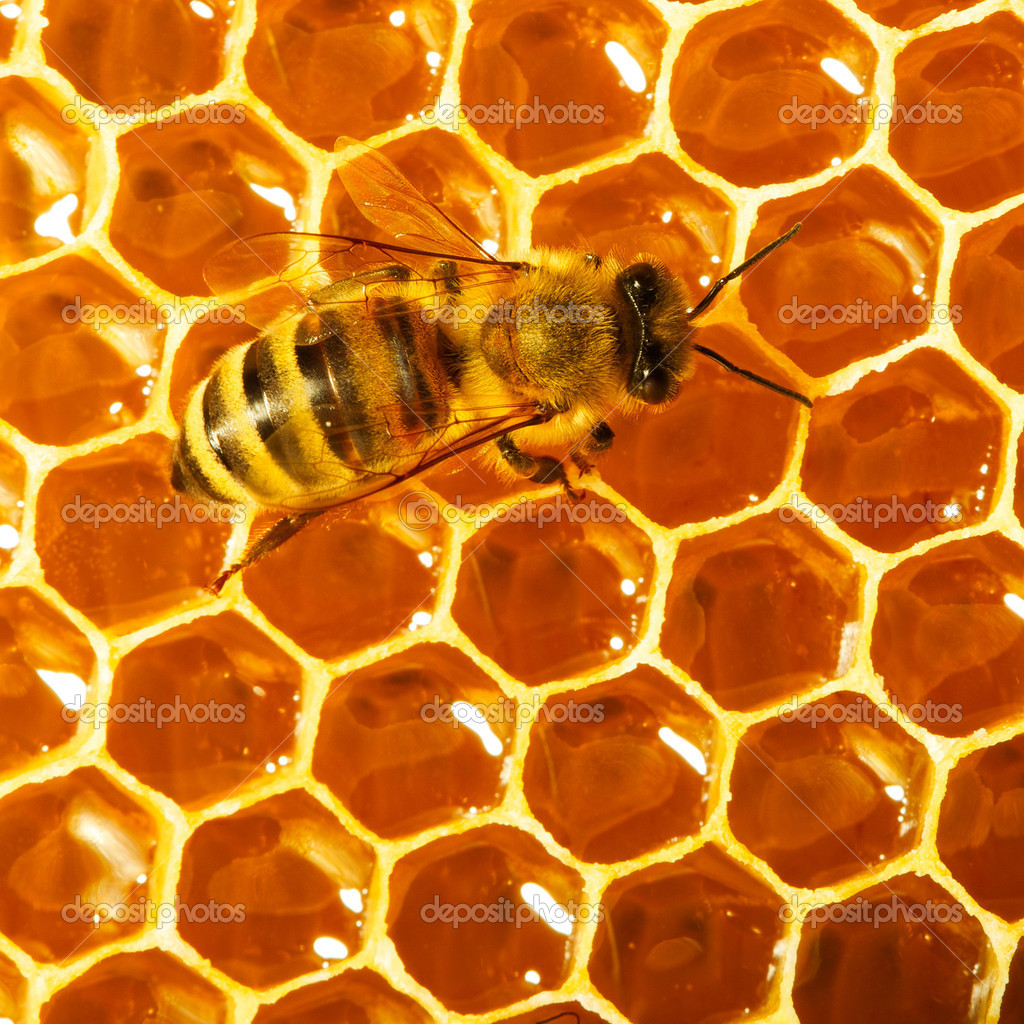 [Speaker Notes: hexagon]
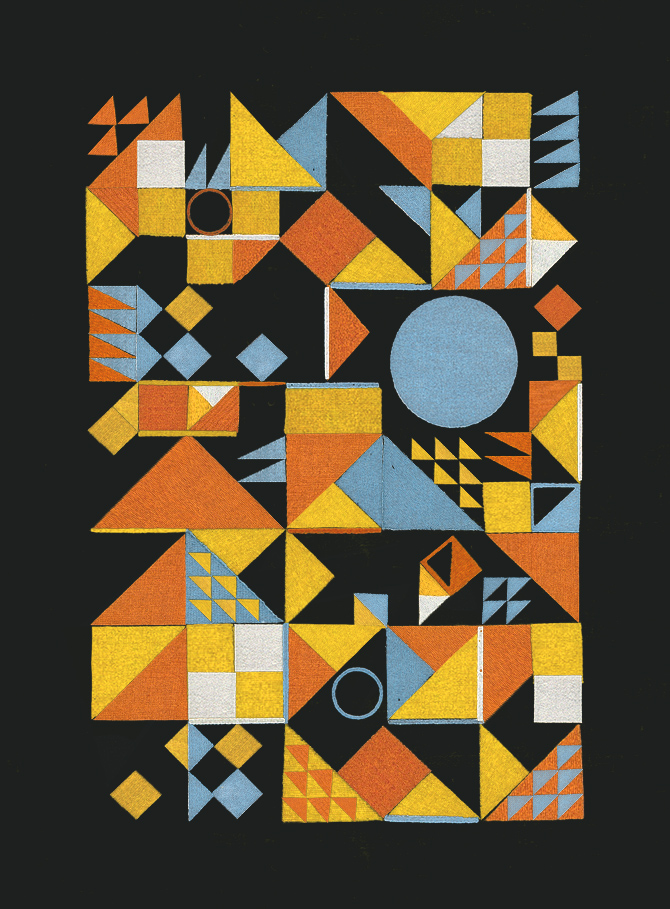 [Speaker Notes: Then give them sheets…]
[Speaker Notes: Main activity]
I am flat.
I have 4 straight sides of equal length.
I have 4 right angles

What am I?
[Speaker Notes: They can write their own, challenge partner. Time limit.
Make sure they know to feed back after – random name generator.]
[Speaker Notes: Breaktime and author]
LO: To learn about properties of 3D shapes
Vertices
Edges
Faces
[Speaker Notes: Teacher input 
Vertices – like a corner but to make a sharp point. 
Faces – use a 3D shape, stick childrens faces on them 
Edge – next slide strait or curved


Shapes in middle of table – (name generator) can you find a .... Show me- hold in air]
face
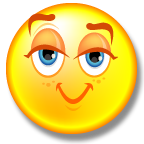 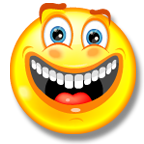 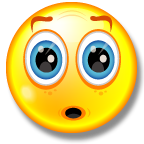 [Speaker Notes: Flat and curved – talk about cylinder 

What shape are the faces – cube has square]
edge
[Speaker Notes: Strait or curved 

Cylinder curved

Sphere = none

Cube = straight]
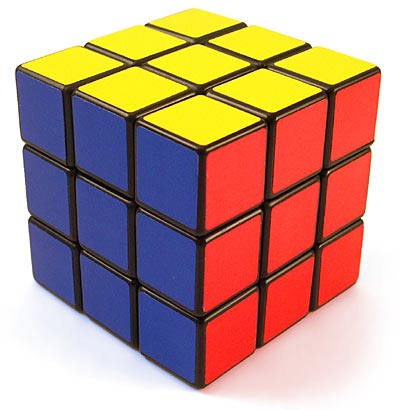 face
 vertex
edge
[Speaker Notes: Is this right? Talk partners  (10 seconds timer) 

Explain why not?]
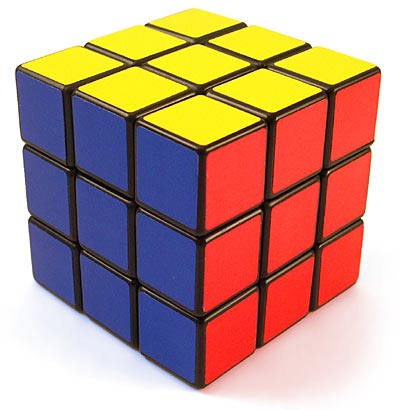 vertex
  edge 
face
[Speaker Notes: Were they right?]
[Speaker Notes: Polyhedron – flat faces and straight edges]
[Speaker Notes: What do you think this shape is called? 
Give picture clue 
Northern southern clue 
Reveal
Talk about properties.]
What shape am I? 
How do you know?
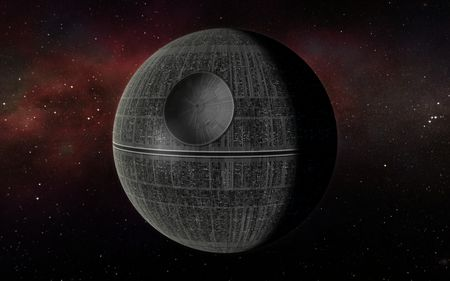 [Speaker Notes: sphere]
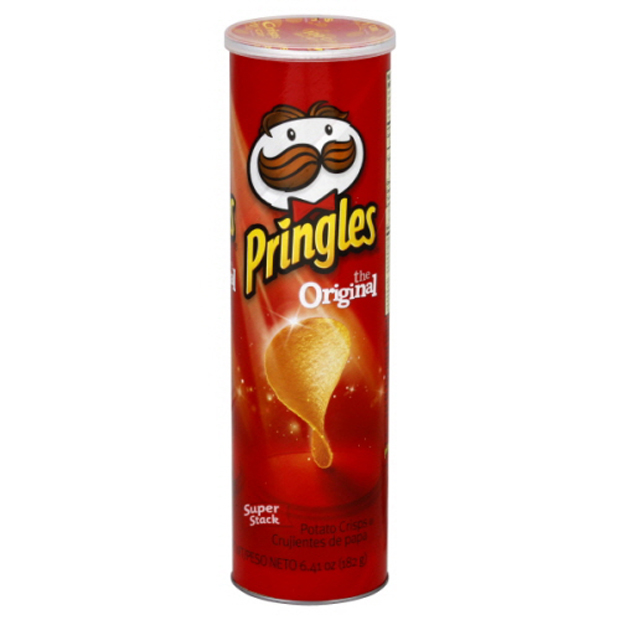 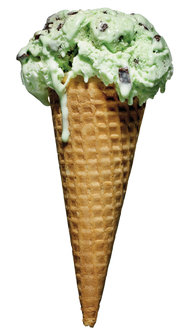 [Speaker Notes: Prisms – oposite faces are the same]
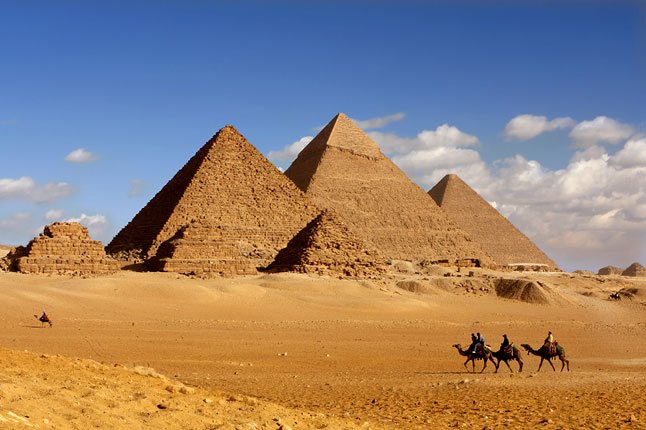 [Speaker Notes: pyramid]
I have one curved face.
I have no edges or vertices.

What am I?
[Speaker Notes: Test eachother]
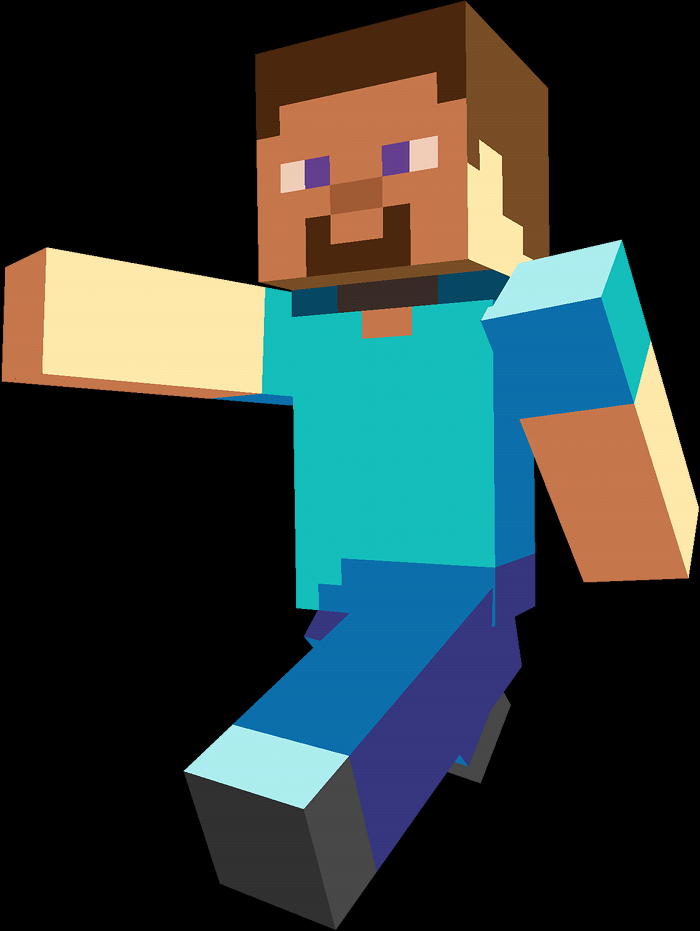 What shapes can you see?
[Speaker Notes: Mouth – irregular octagon
Eyes – square
Head - cube
Arm/leg/body – cuboid

Minecraft cant make a perfect circle – square sunset -]
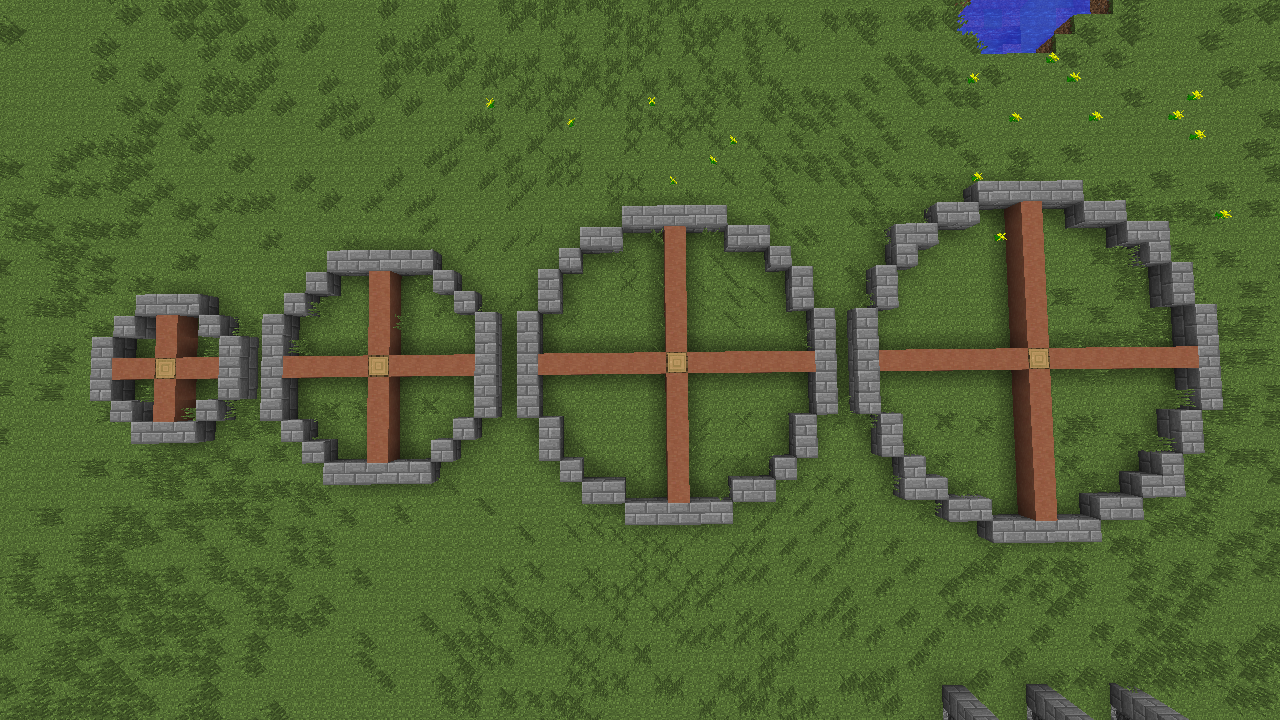 Is it possible to make a circle on Minecraft?
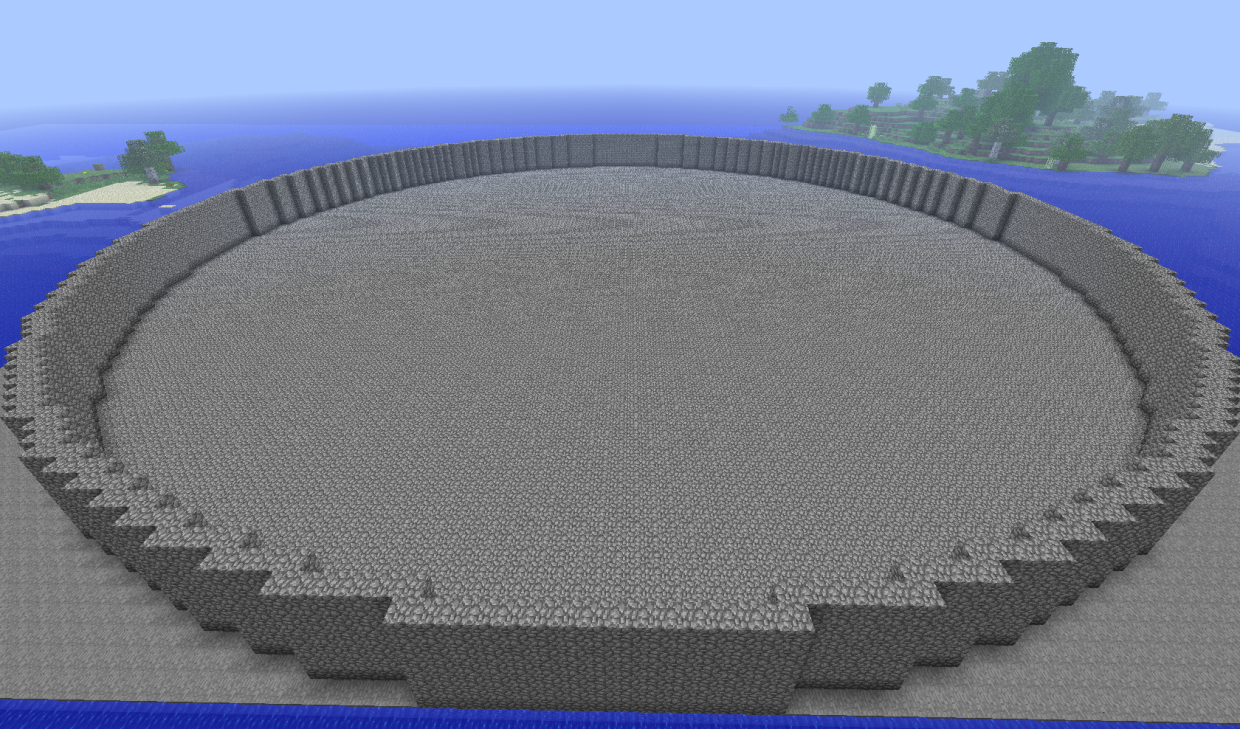 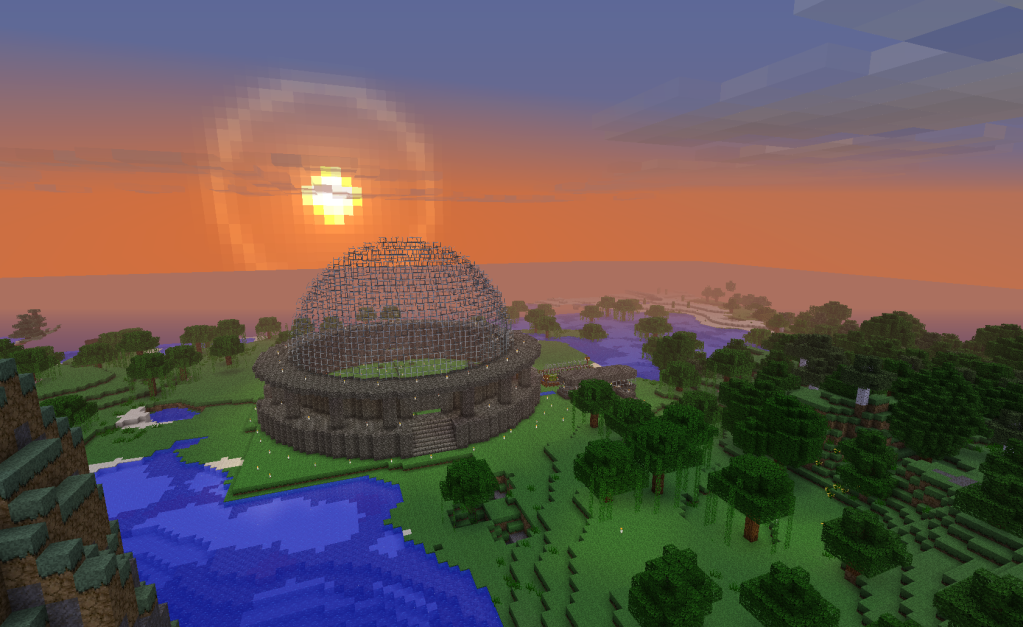